Impact Of Discriminatory Gender And Social Norms on Adolescent Girls’ Education
Nirantar Trust
Arunima
Prarthana
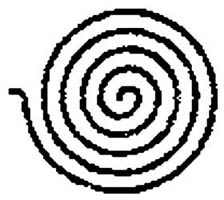 Nirantar’s Work with Young People
NCERT Textbook writing – A Social and Political Life, Classes 6 - 8
Textbook Analysis – A Feminist Critique of Nation and Identity
Sexuality Education for Young People – Review of Sex Education Programs
A Heteronormativity Audit of RMSA – A Higher Education Program in Schools in India (2013)
Early and Child Marriage in India – A Landscape Analysis (2014)

Residential program for Adolescent Girls – Janishala
Muslim Women’s Leadership Program
Institutionalized Courses: Gender and Education; Yuva, Yaunikta, Adhikar
Context of Education in India
Right to Education Act 2009 (Elementary Education) high level of stated commitment on the part of the State and within that to girls’ education. 
Gender - core area of concern for the State: enrolment, retention and completion rates.
Policies and schemes being operationalized eg. -free uniform, textbooks, mid-day-meals, hostels, bridge courses, toilets for girls, appointment of women teachers and awareness campaigns. 
RMSA as a scheme- draws on some of the core components of SSA and RTE
Rashtriya Madhyamik Shiksha Abhiyan Program
A scheme of the government of India “to make good quality education available, accessible and affordable to all young persons in the age group of 14-18 years.”
To provide a secondary school within a reasonable distance of any habitation
Removing gender, socio-economic and disability barriers and providing universal access of secondary education
Universal retention 
Envisage to achieve an enrolment rate of 75% within 5 years of implementation
Provide universal access to secondary level education by 2017, achieving universal retention by 2020
Understanding Education from A Gender and Sexuality Perspective
Gender is not identity that exists in isolation
Other social identities influence and impact the access to, provision of and inclusion of adolescent girls’ in schools
‘Girl’ as a biological category. Therefore, transgender not being recognized.
Not exclusively female assigned at birth
Educational systems constantly recreating gender binaries. Not inclusive of those that do not identify with being “boys” or “girls”
Gender based Discrimination and Violence faced by transgenders within school
‘Gender’ limited to number of girls, number of women teachers, or ‘role reversal’
Education not seen as a right/ means of Empowerment
Looking at education from a feminist perspective – respect local context and knowledge, feminist pedagogy

Education cannot be seen in isolation

Education is not seen as a right
Investing in boys education, guaranteed returns
Money that can be invested for girls , saved for her marriage
Educational qualification proportional to value in marriage market, only till certain level of education
Sexuality Remains Absent As A Pull Out Factor
Fear of sexual harassment, violence

Fear of girls eloping, using their consent and agency

Sexuality of adolescent girls’ directly linked to the honor of family, community

Girls who want to continue education, constantly need to negotiate, pressure to be a “good girl”
Early Marriage As A Barrier To Education
Girls pulled out of school, easier to reinforce gender norms  of being a “good wife” and “achhi aurat”

All government cash benefit schemes geared towards girls education – only unmarried girls can access post 18 years of age. 
Most girls are married by 15-16 years and cannot access schemes

Schools and other educational set up do not cater to young married girls
Curriculum, Classroom Processes and School Set-up
Curriculum reinforces heteronormativity, strengthening patriarchy. Provisions also reinforce the gender binary - uniforms, playground spaces, toilets
Lack of comprehensive curriculum for those who are left out of the educational system. 
 Internalization of prevalent social norms by adolescent girls, school staff. Experiences of same kind are converted into values and such values are converted into ideology.
Low self esteem and confidence, low participation, lack of interest
Sports activities ( Inclusive learning)
Higher education options for girls are limited due to defined gender norms.
Understanding Adolescence
Age as an axis of power
“Young people don’t know anything”
“Risky” period or transitional phase
We do not understand their anxieties, desires, fears, aspirations
Have our own fears and anxieties and not equipped to work with them
Focus is on making them “ideal citizens”
Positive enabling approach to sexuality
Experience of Working with Adolescent Girls
Janishala – Residential School for Adolescent Girls, Lalitpur
4 batches, 105 Dalit and Tribal girls
Muslim Women’s Leadership Program (in partnership with Sanatkada Samajhik Pahel), Lucknow
3 batches, 60 Muslim girls
Curriculum, Pedagogy and Approach
“Body” is political
Market, Jal-Jangal-Zameen, Society, Media, Literacy and Numeracy
Feminist, participatory, Learner - centered approach and pedagogy
Teachers’ training
ICT as a tool for Empowerment
Learning photography, videography and computer
Building perspective on gender and sexuality, building leadership capacities
Recommendations
Long term, sustainable programs for young people
To invest in creating positive and empowering material for, about and with young people
Understanding gender beyond the binary on ‘men’ and ‘women’
Capacity and Perspective building on gender and sexuality – 
With School staff, educators, government official, policy makers
Organizations that work with young people, on SRHR, GBV/VAW, education
Dialogues with Funding organizations